Экономическая эффективность перехода от ЦТП к ИТП для теплоснабжающих организаций (на основе внедренных проектов)
Митин Михаил Анатольевич
ИНДИВИДУАЛЬНЫЕ ТЕПЛОВЫЕ ПУНКТЫ.
СХЕМА СНАБЖЕНИЯ 
МНОГОКВАРТИРНОГО ЖИЛОГО ДОМА (МЖД) 
ОТ ЦЕНТРАЛЬНОГО ТЕПЛОВОГО ПУНКТА (ЦТП)
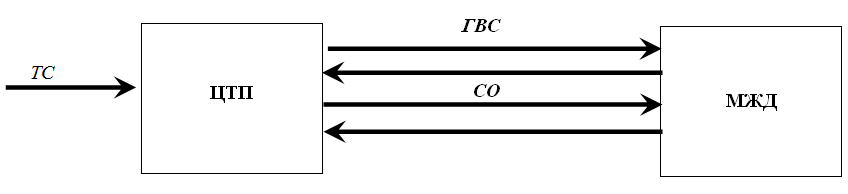 ГВС – горячее водоснабжение;
СО – система отопления;
ТС – тепловые сети.
ИНДИВИДУАЛЬНЫЕ ТЕПЛОВЫЕ ПУНКТЫ.
СХЕМА СНАБЖЕНИЯ МЖД 
ЧЕРЕЗ ИТП
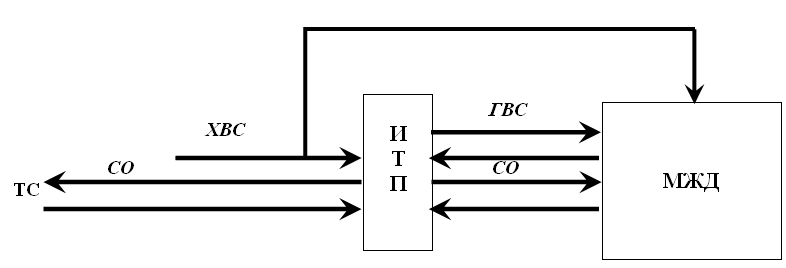 ХВС – холодное водоснабжение;
ГВС – горячее водоснабжение;
СО – система отопления;
ТС – тепловые сети.
ИНДИВИДУАЛЬНЫЕ ТЕПЛОВЫЕ ПУНКТЫ.
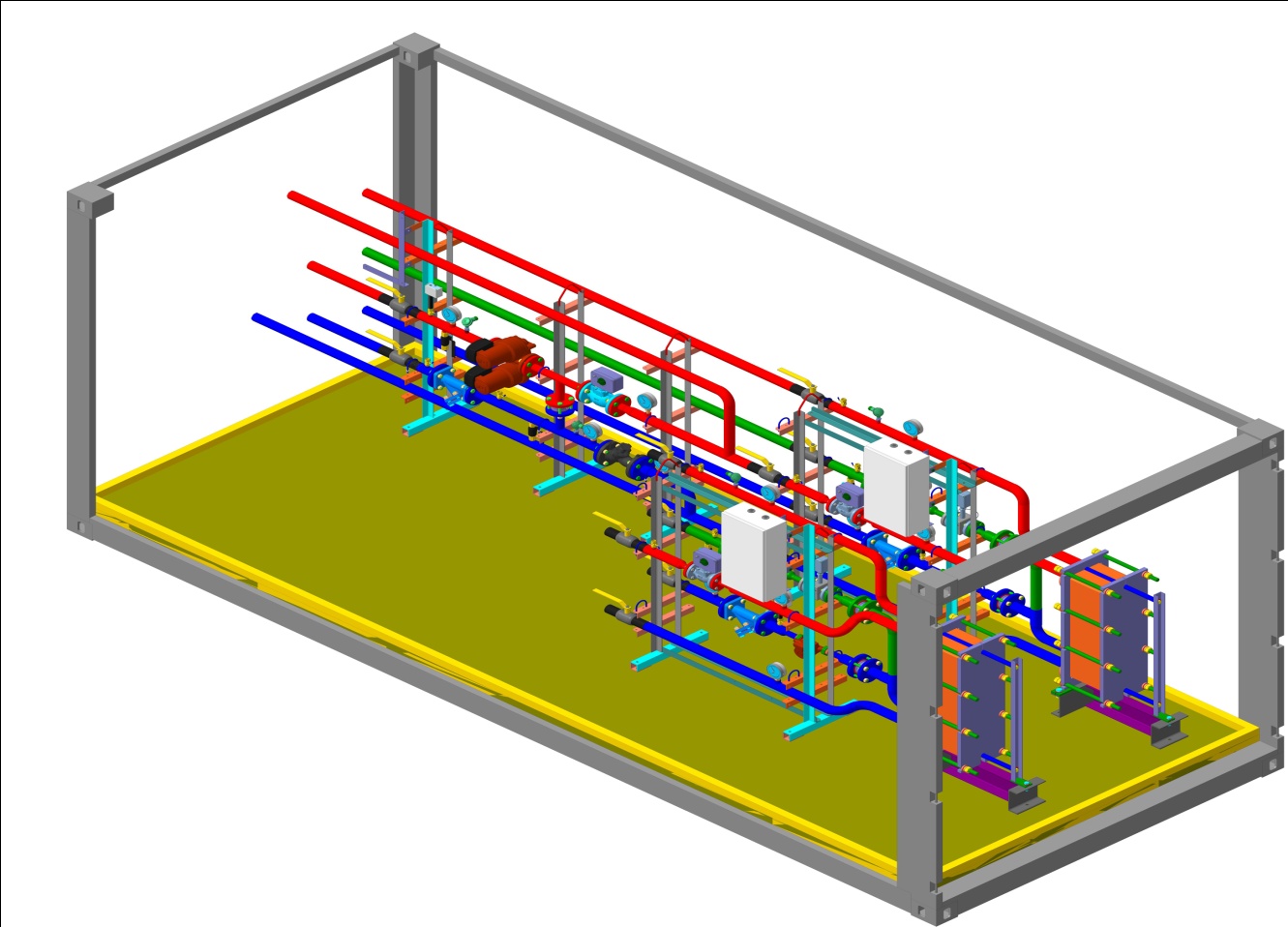 ЭКОНОМИЧЕСКАЯ ЭФФЕКТИВНОСТЬ 
МАССОВОГО ВНЕДРЕНИЯ ИТП в г. ЕЛАБУГА.
Динамика изменений потерь тепловой энергии за 2011-2013 гг.
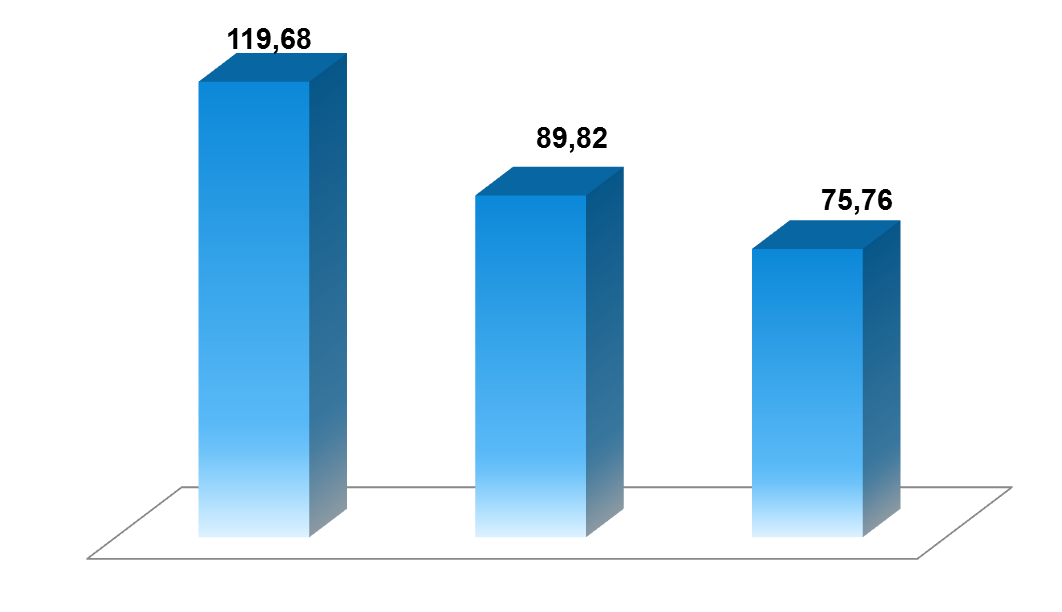 Тыс.ГКал
2011
Тыс.ГКал
2012
2013
Тыс.ГКал
ЭКОНОМИЧЕСКАЯ ЭФФЕКТИВНОСТЬ 
МАССОВОГО ВНЕДРЕНИЯ ИТП в г. ЕЛАБУГА.
Динамика изменений расхода воды за 2011-2013 гг.
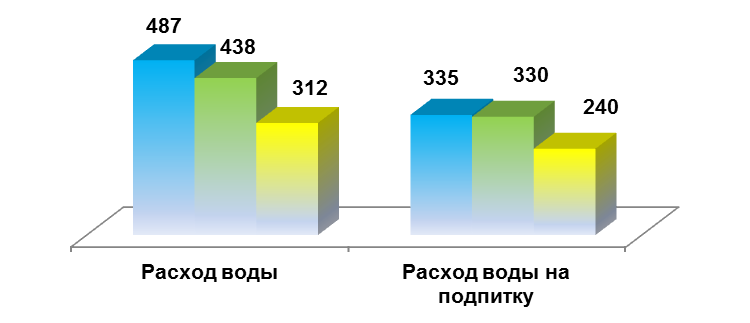 Тыс.м3
Тыс.м3
2011
2012
2013
2011
2012
2013
ЭКОНОМИЧЕСКАЯ ЭФФЕКТИВНОСТЬ 
МАССОВОГО ВНЕДРЕНИЯ ИТП в г. ЕЛАБУГА.
Обращение граждан за осенне-зимние периоды
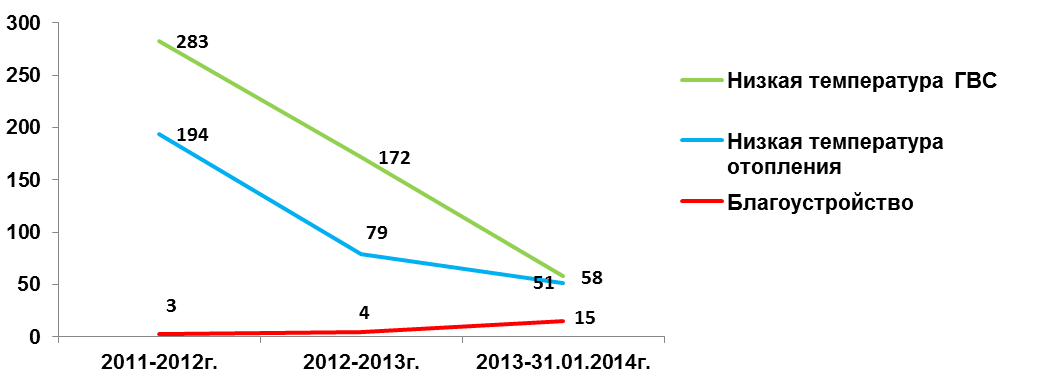 ЭКОНОМИЧЕСКАЯ ЭФФЕКТИВНОСТЬ 
МАССОВОГО ВНЕДРЕНИЯ ИТП в г. ЕЛАБУГА.
Итоги деятельности 
по производству тепловой энергии 
ОАО «Елабужское ПТС» в 2011-2014 гг.